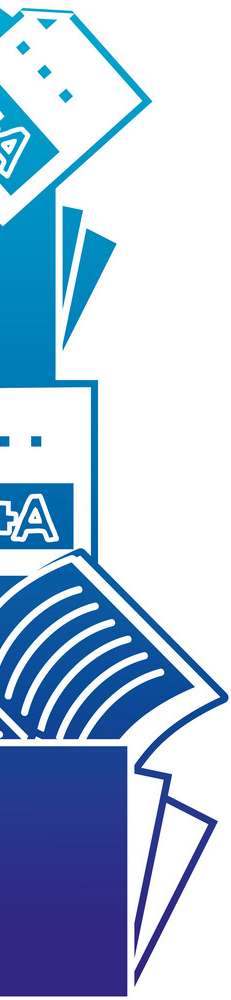 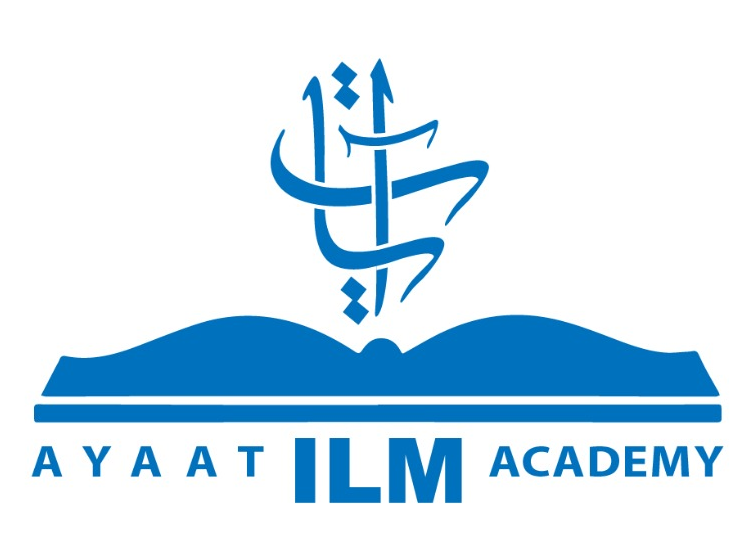 المحاضرة (14)
سورة  الإنسان 2
أكاديمية آيات للعلوم الإسلامية
مقدمة
غريب الألفاظ
من مقاصد السورة
من فوائد السورة
أكاديمية آيات للعلوم الإسلامية      www.ayaatacademy.ca
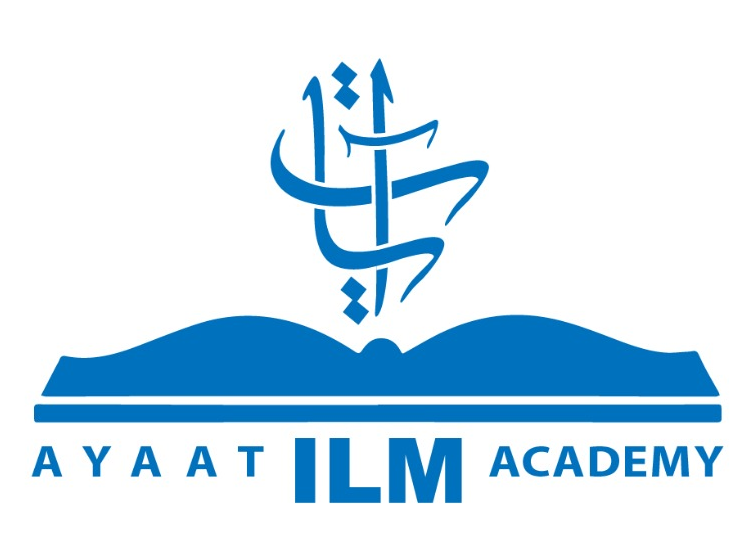 سورة  الإنسان
أكاديمية آيات للعلوم الإسلامية
مقدمة:
قوله -U-: ﴿وَيُطْعِمُونَ الطَّعَامَ عَلَى حُبِّهِ مِسْكِيناً... ﴾ الآيات، قال عطاء عن ابن عباس: وذلك أن علي بن أبي طالب ->- نَوْبةً أجَّرَ نفسه يسقي نخلاً بشيءٍ من شعيرٍ ليلةً. حتى أصبح وقَبَض الشعيرَ وطَحن ثُلثَه، فجعلوا منه شيئاً ليأكلوه، يقال له الخَزِيرَةُ. فلما تم إنضاجُه أتَى مسكينٌ فأخرجوا إليه الطعام. ثم عمل الثلث الثاني، فلما تم إنضاجه أتى يَتيمٌ فسأل فأطعموه. ثم عمل الثلث الباقي، فلما تم إنضاجه أتَى أسيرٌ من المشركين فسأل فأطعموه، وطَوَوْا يومهم ذَلِكَ. فأنزلت فيهم هذه الآيات.
أكاديمية آيات للعلوم الإسلامية      www.ayaatacademy.ca
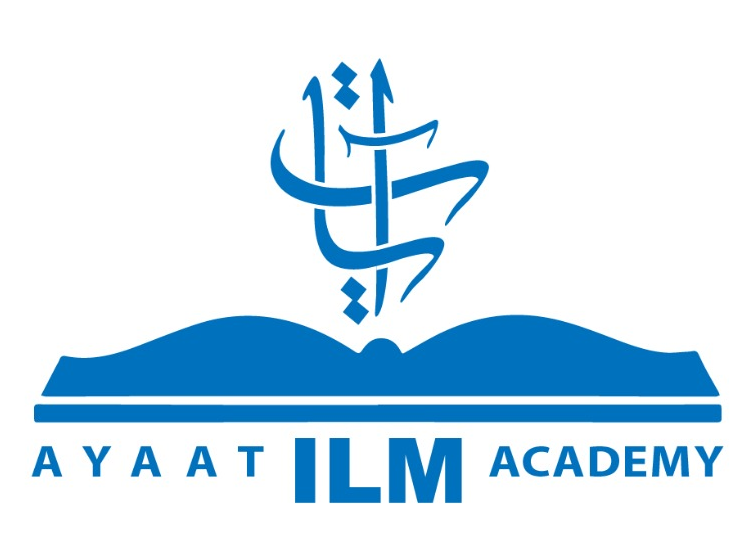 سورة  الإنسان
أكاديمية آيات للعلوم الإسلامية
غريب الألفاظ
﴿بُكْرَةً وَأَصِيلًا﴾: أول النَّهَارِ، وَآخِرَه 		﴿ الأكواب﴾: كيزان لا عروة لها 		 
﴿ قَوارِيرَا ﴾: كصفاء الزجاج، وبياض الفضة		﴿ سَلْسَيِيلا ﴾: السلسبيل: السّلسة الليّنة	
﴿وِلْدَانٌ مُّخَلَّدُونَ﴾: يَأْتُونَ عَلَى ما هم عَلَيْهِ من الشبابِ وَالطَّرَاوَةِ والنَّضَارَةِ، 
لا يَهْرَمُونَ ولا يَتَغَيَّرُونَ ولا يَمُوتُونَ.		
﴿وَشَدَدْنا أَسْرَهُمْ﴾: أي خلقهم وأَوْصَالَهُمْ وقوامهم
أكاديمية آيات للعلوم الإسلامية      www.ayaatacademy.ca
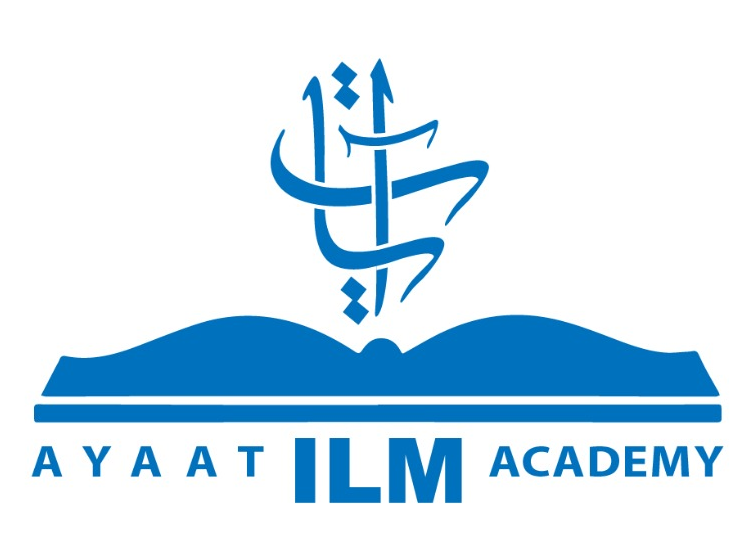 سورة   الإنسان
أكاديمية آيات للعلوم الإسلامية
من مقاصد السورة:
تذكير الإنسان بأصله وحكمة خلقه ومصيره في الدارين، وإظهار نعيم الجنّة، تثبيتَا للمؤمنين ودعوة للكافرين.
من فوائد الآيات:
إذا كان حال الغلمان الذين يخدمونهم في الجنّة بهذا الجمال، فكيف بأهل الجنّة أنفسهم؟!
خطر حب الدنيا والإعراض عن الآخرة.
ثبوت الاختيار للإنسان، وهذا من تكريم الله له.
أكاديمية آيات للعلوم الإسلامية      www.ayaatacademy.ca